CHAPITRE 02
Principes de gestion et d’exploitation des systèmes 
hydrauliques
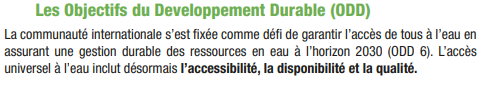 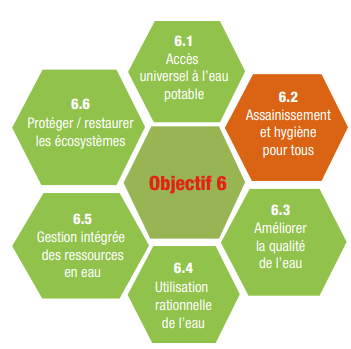 La gestion de l’eau en Algérie pose un sérieux problème aux autorités et les ressources disponibles sont en dessous  des besoins.
La vétusté des réseaux d’adduction et la capacité de stockage déficiente entravent la bonne distribution de l’eau aux consommateurs.
La dotation journalière par habitant reste faible par rapport aux normes internationales, car les instruments de gestion de l’eau ne sont pas efficaces.
La croissance démographique incitant automatiquement une grande activité économique pour assurer leurs besoins ( agriculture et industrie)
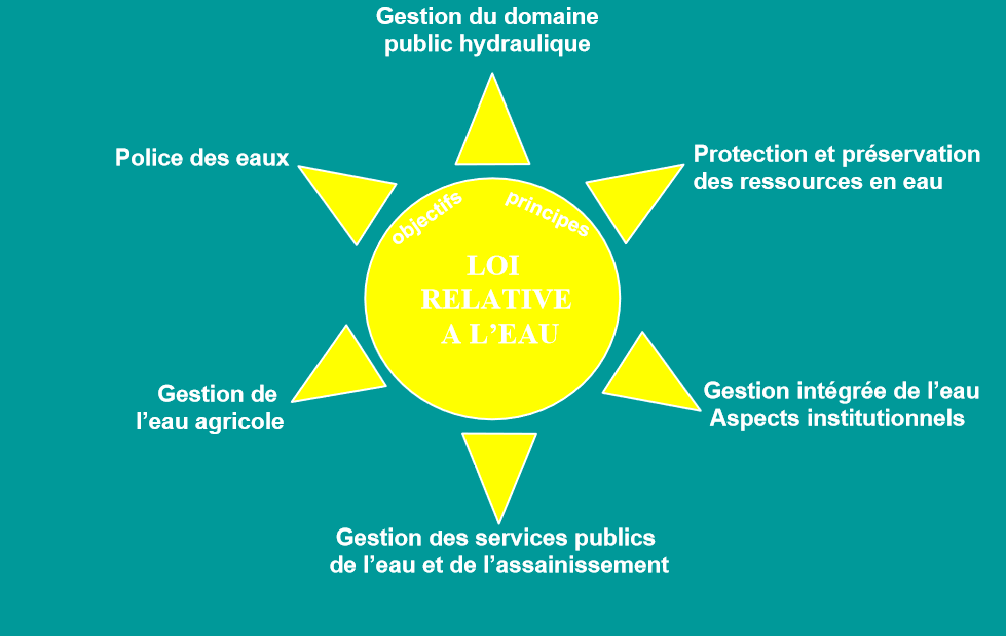 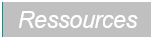 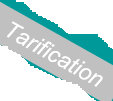 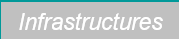 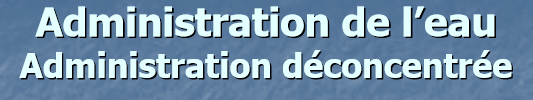 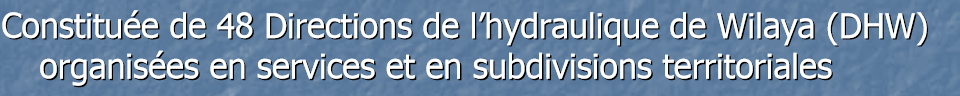 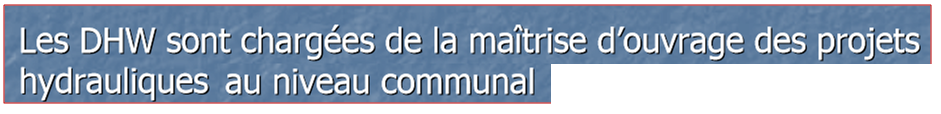 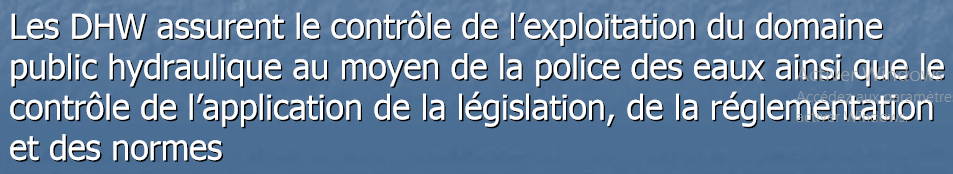 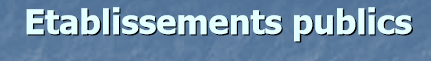 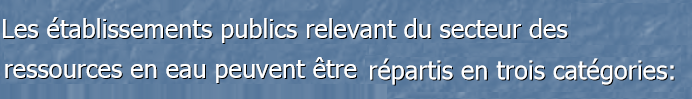 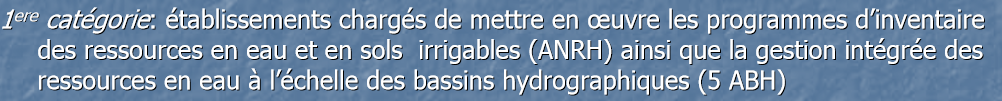 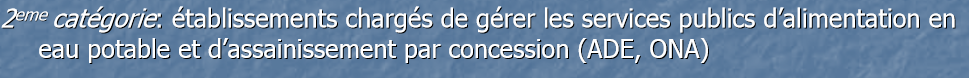 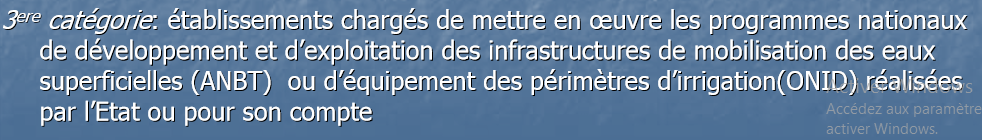 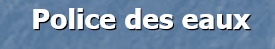 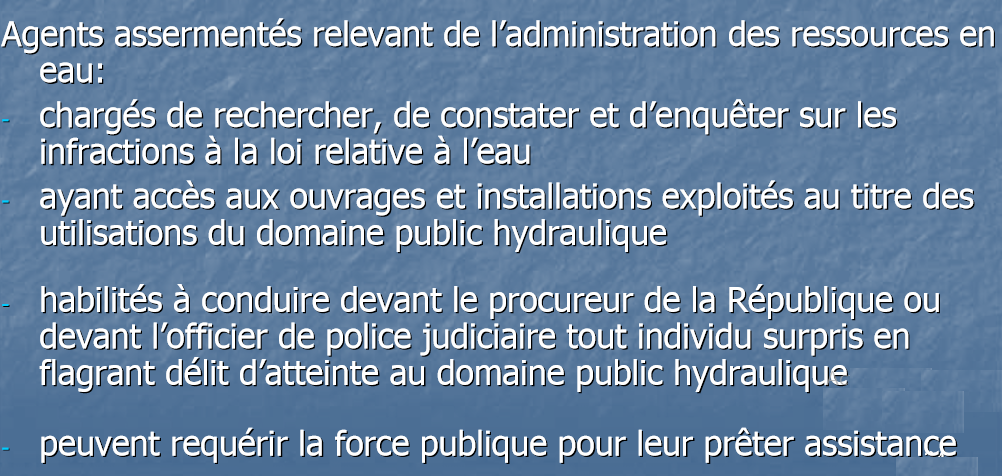 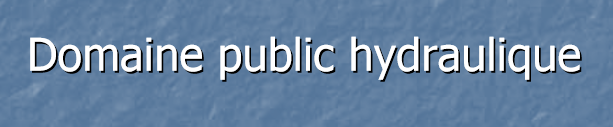 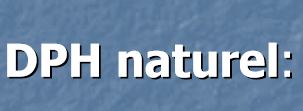 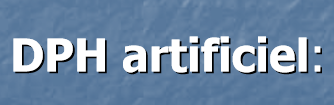 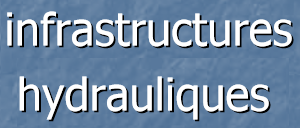 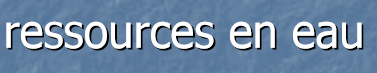 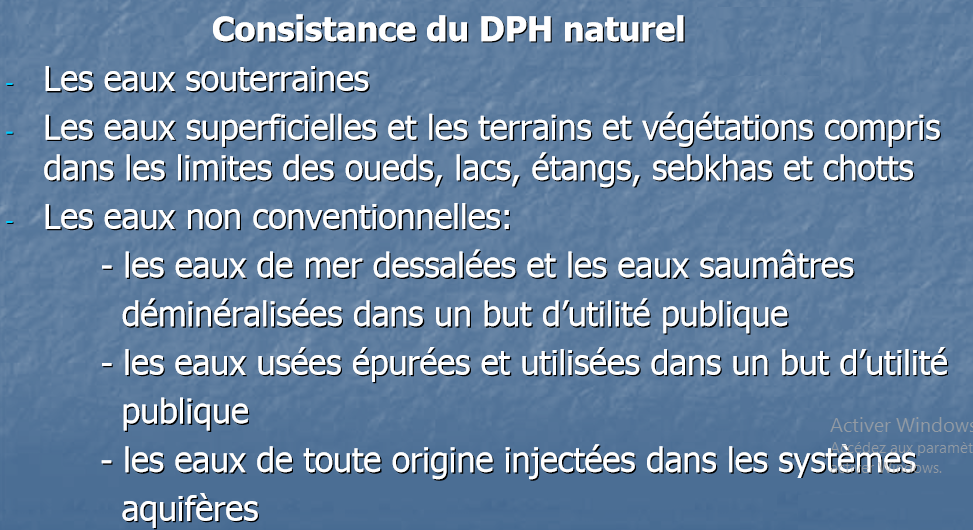 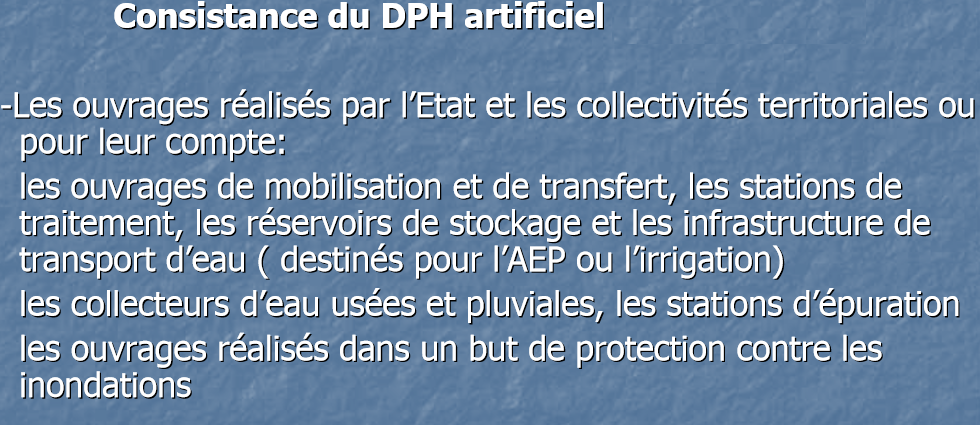 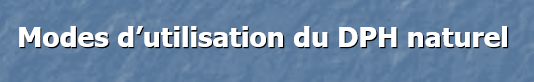 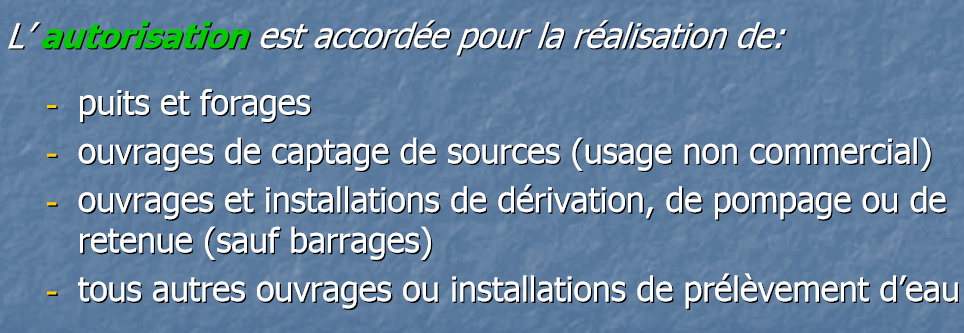 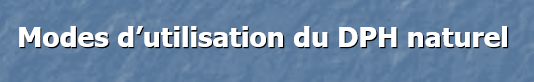 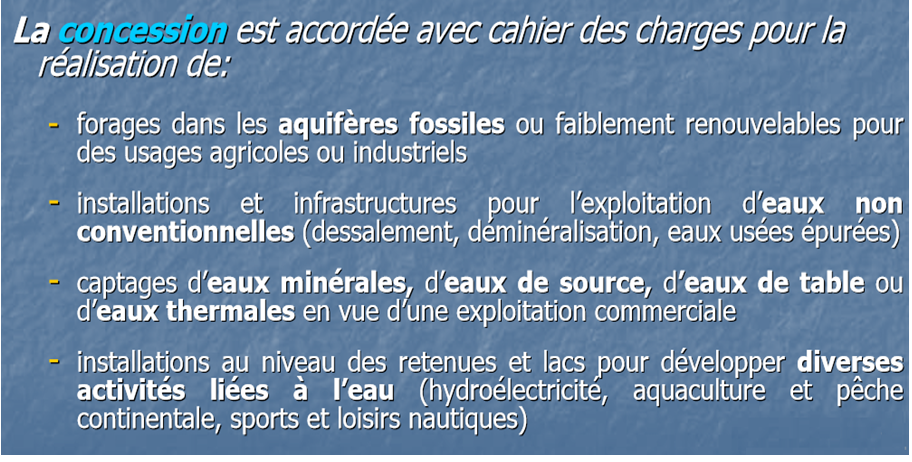 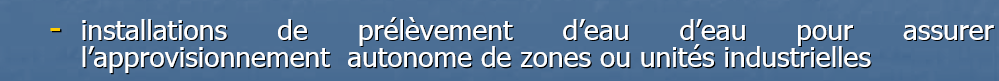 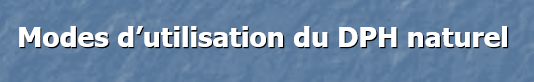 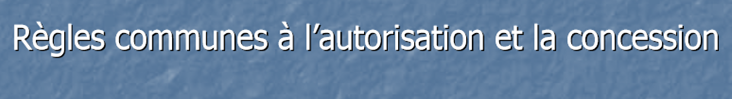 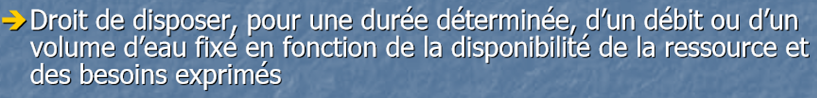 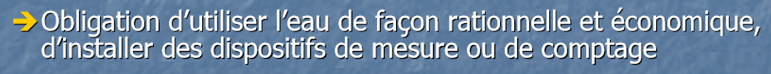 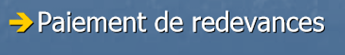 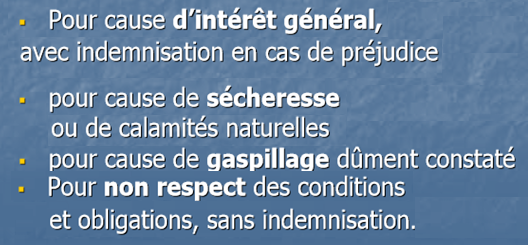 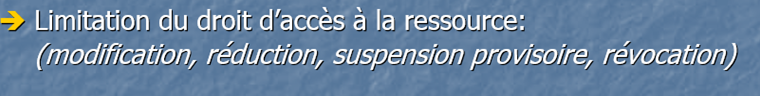 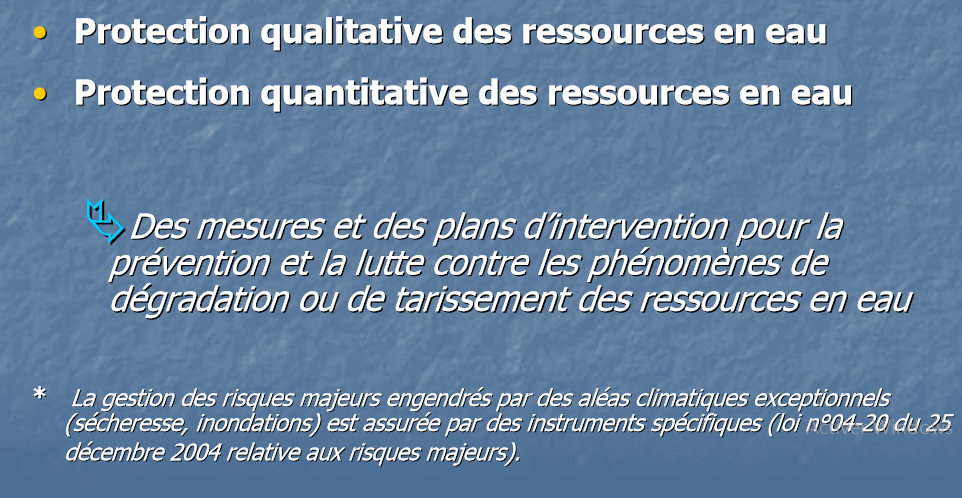 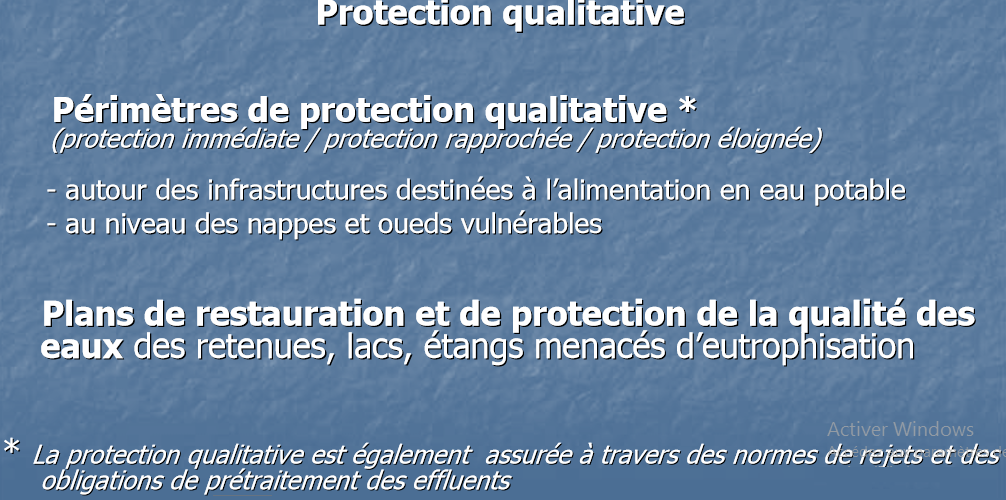 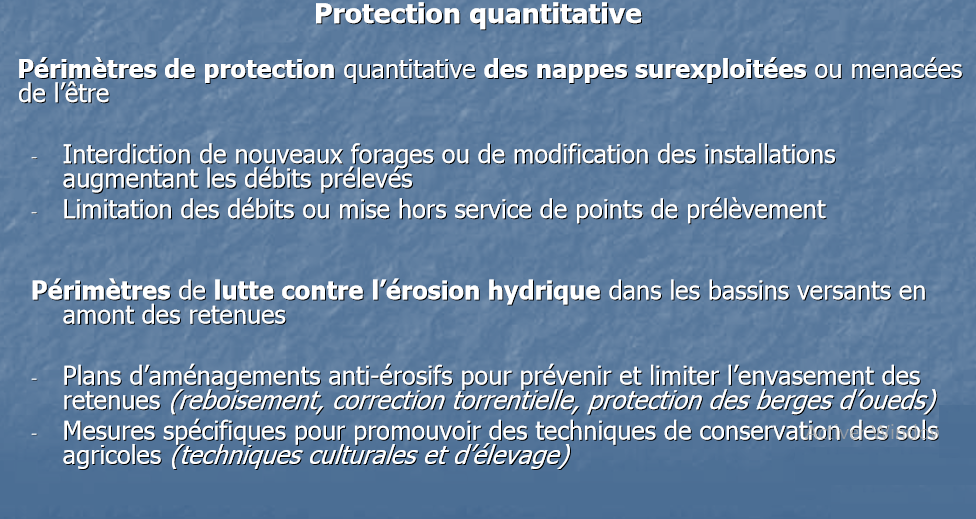